CENTRO CARDIOVASCULAR REGIONAL ASCARDIO
POSTGRADO DE CARDIOLOGÍA
Evidencia Científica
GRUPO 4
Dr. Miguel Hidalgo (R3)
Dra. Marta Guevara (R2) Relator
Dra. Ivette D`Amelio (R2)
Dra. Mauro Barrios (R1) Ponente
AGOSTO DE 2018
Pregunta
¿ Existe reducción de mortalidad con el uso de anticoagulación oral en pacientes con infarto agudo al miocardio anterior extenso a los 30 días, 6 meses y al año?
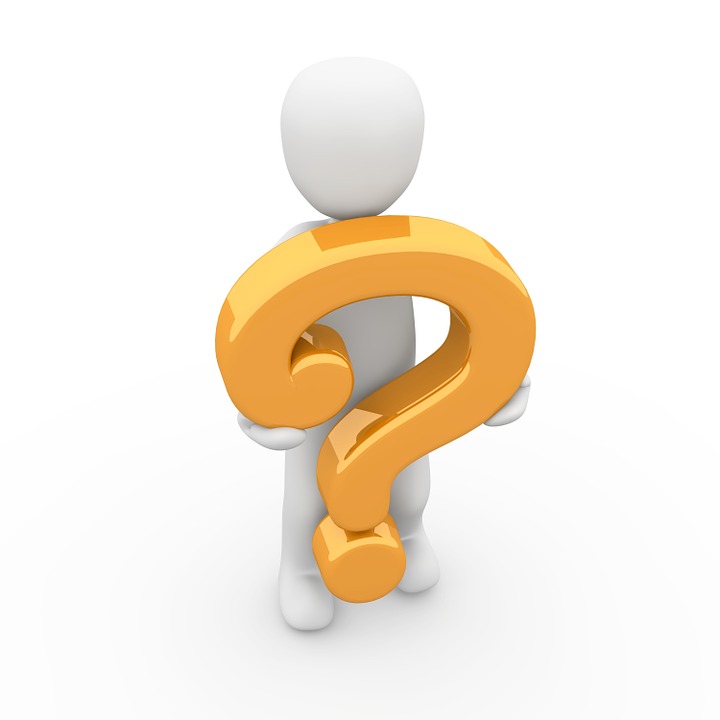 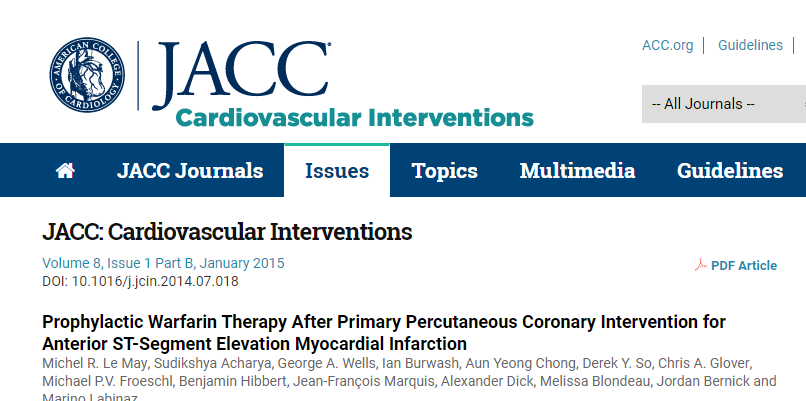 [Speaker Notes: Es por ello que traemos a colación un articulo publicado  Revista del Colegio Americano de CardiologíaTerapia profiláctica con warfarina después de la intervención coronaria percutánea primaria para el infarto de miocardio con elevación del segmento ST anterior en el 2015]
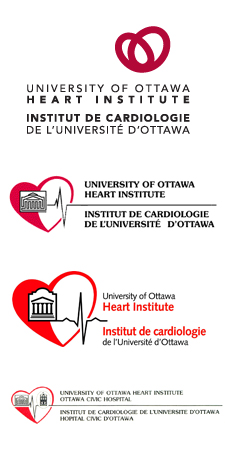 SISTEMA DE SALUD
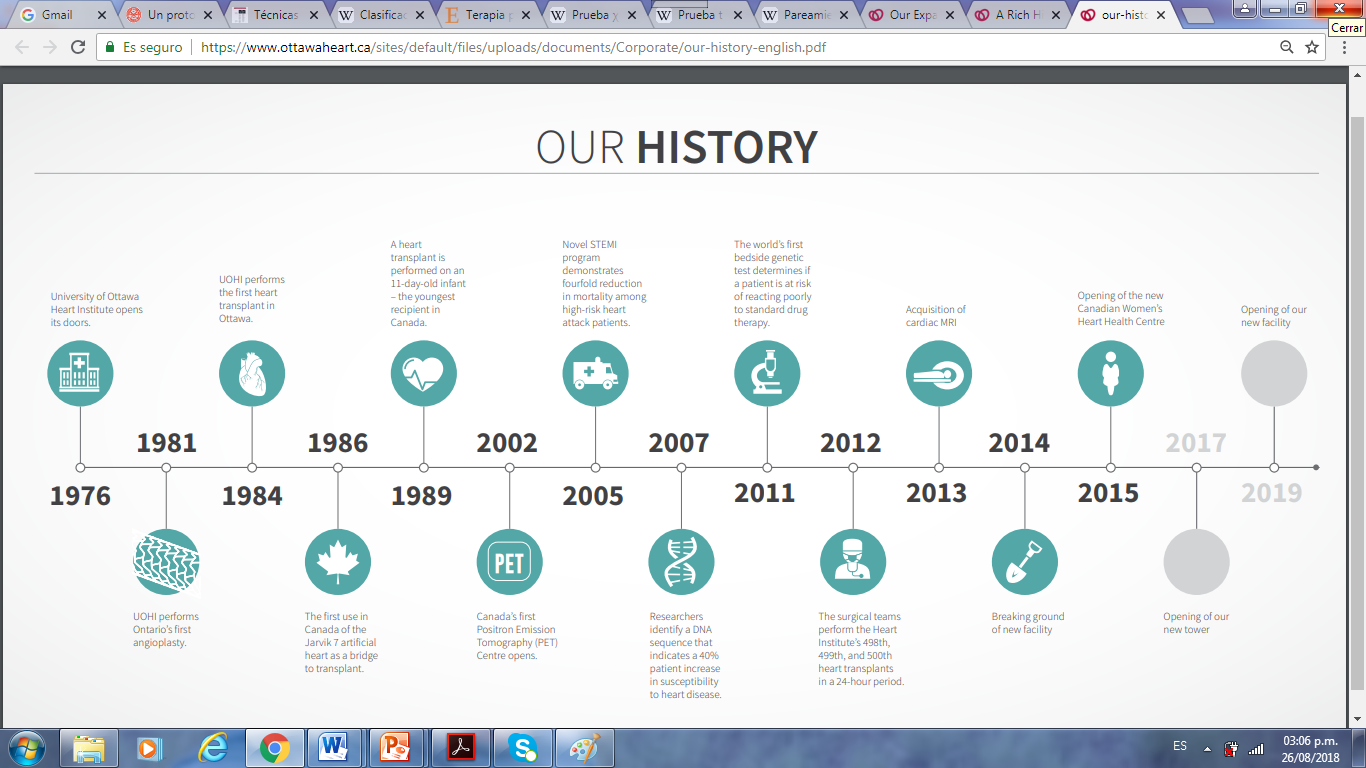 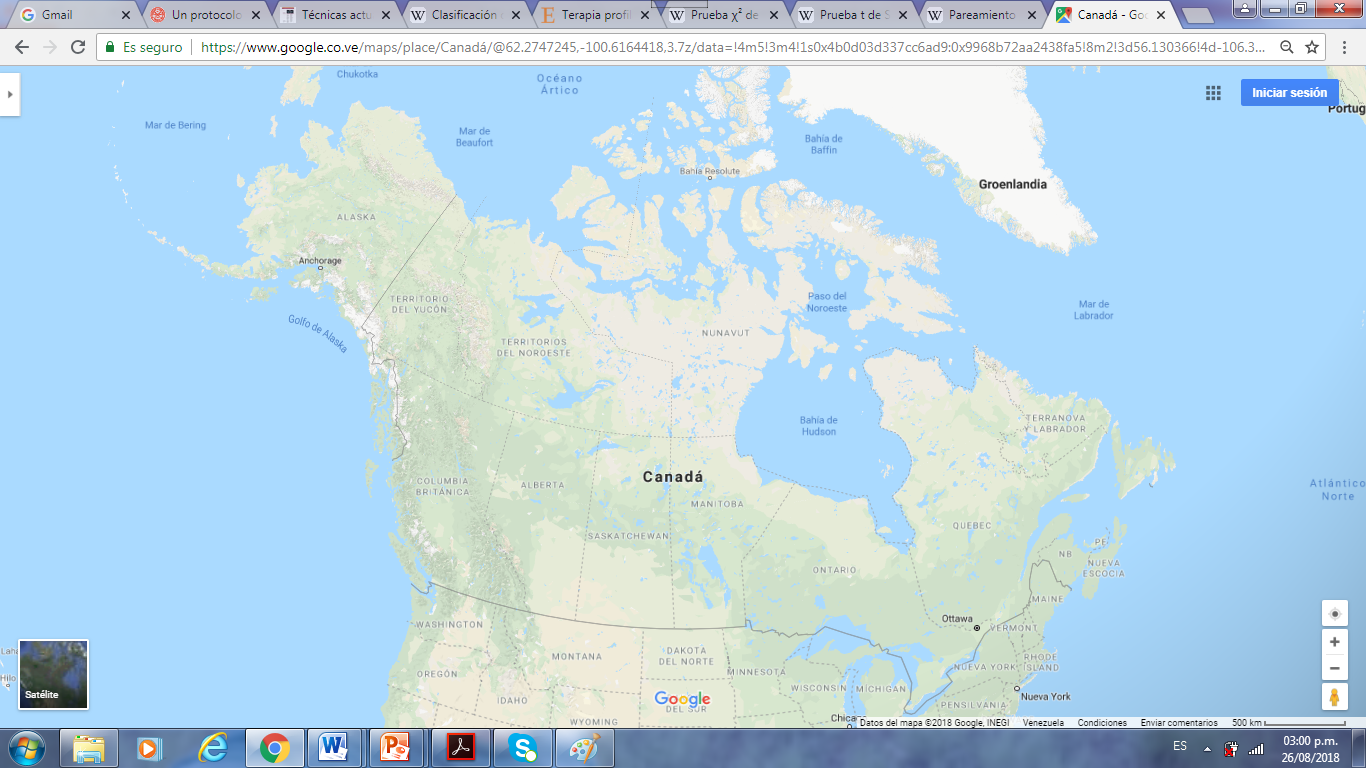 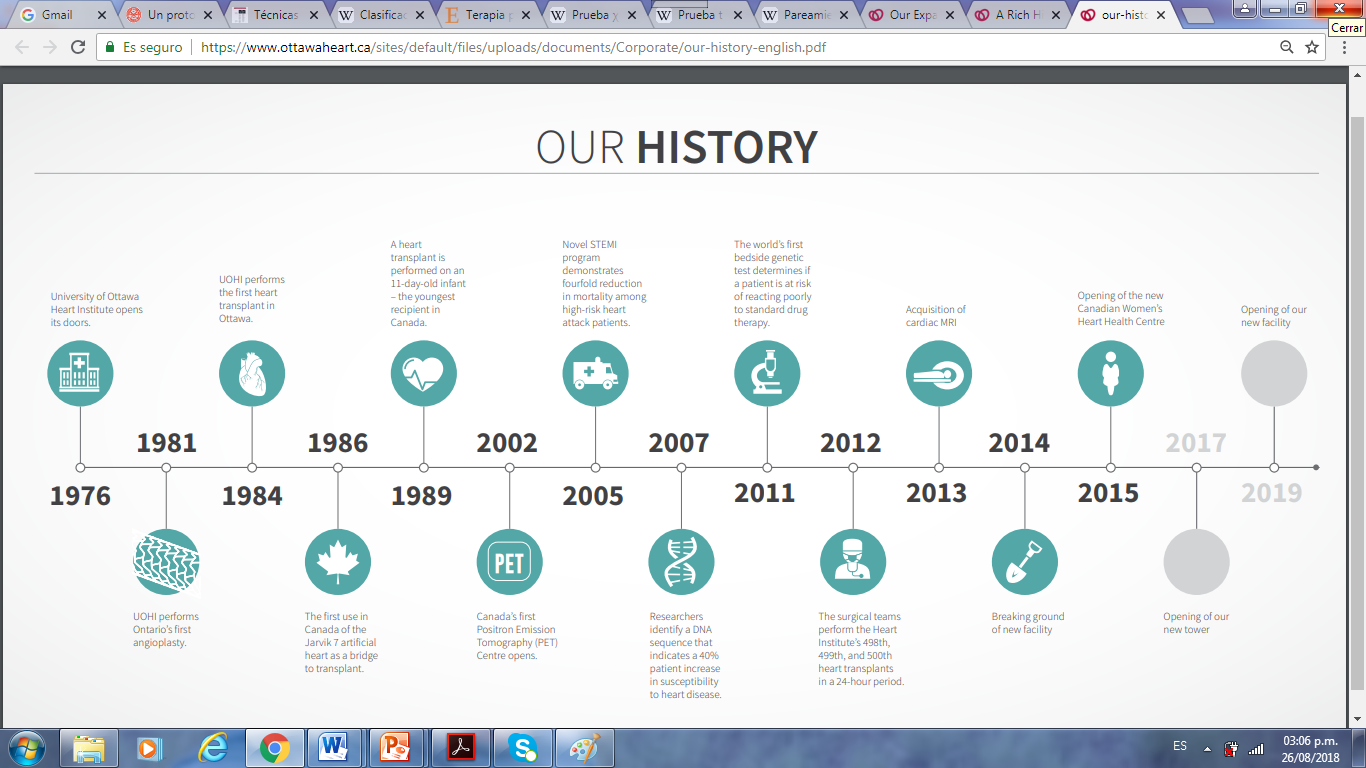 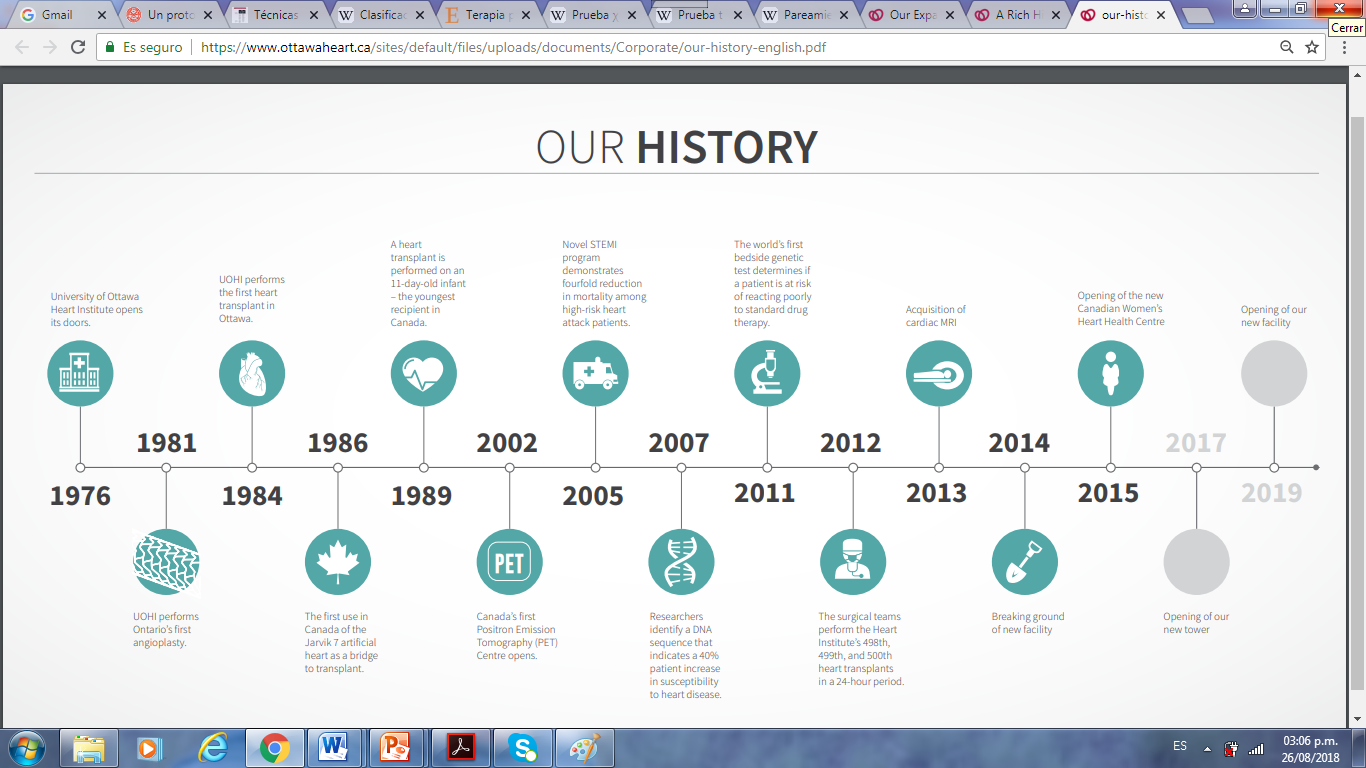 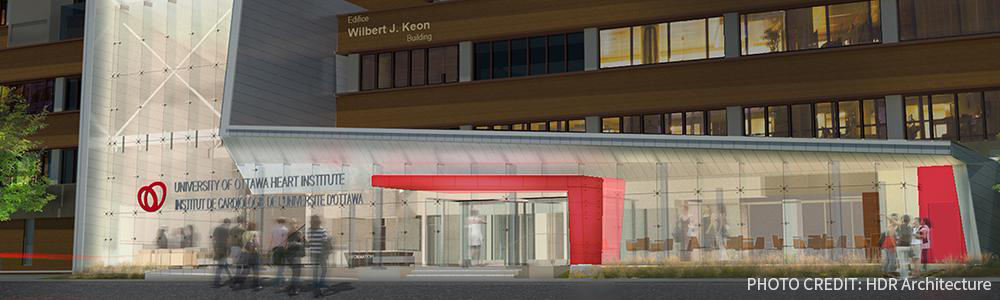 INTRODUCCION
Las pautas sugieren agregar anticoagulación oral a la terapia antiplaquetaria doble en pacientes con IMCEST cuando la acinesia apical del ventrículo izquierdo o la discinesia están presentes para prevenir las complicaciones tromboembólicas. Los beneficios de esta terapia triple siguen siendo desconocidos.
INTRODUCCION
METODOLOGÍA
METODOLOGÍA
METODOLOGÍA
Criterios de INclusión
METODOLOGÍA
Criterios de exclusión
Estar recibiendo Warfarina en el momento de la admisión.
FA, TVP, TEP, válvula cardíaca protésica mecánica o trombo del VI.
Cirugía de derivación durante la misma admisión; ECV previo; hemorragia intrahospitalaria o ECV que ocurren antes del ETT basal.
ETT de calidad inferior a la óptima, que no se haya realizado o que se haya realizado después de 7 días de la admisión. 
Pacientes que fallecieron dentro de las 72 horas de ingreso o en el contexto de un shock cardiogénico.
[Speaker Notes: Se excluyeron los pacientes con  una necesidad separada de anticoagulación oral]
METODOLOGÍA
Terapia estándar
METODOLOGÍA
Terapia estándar
Los pacientes fueron seguidos en la clínica del Instituto del Corazón de la Universidad de Ottawa, y se realizó un seguimiento telefónico cuando no fue posible realizar una visita.
[Speaker Notes: En pacientes que se considera que no requieren anticoagulantes orales, la heparina se suspendió inmediatamente después de TTE; sin embargo, se continuó como terapia puente en pacientes que comenzaron con warfarina. En estos pacientes, se prescribió warfarina durante 3 a 6 meses y la razón internacional normalizada (INR) se ajustó entre 2,0 y 3,0 según las pautas prevalecientes]
METODOLOGÍA
Imágenes de ETT fueron adquiridas utilizando los siguientes sistemas:
METODOLOGÍA
METODOLOGÍA
E
C
O
C
A
R
D
I
O
G
R
A
F
I
A
Al menos 1 de los 4 segmentos apicales necesitaron una puntuación individual de 3, 4 o 5 para cumplir los criterios de inclusión del estudio.
Se generó una puntuación apical del VI sumando los puntajes de los 4 segmentos apicales individuales
METODOLOGÍA
Ecocardiograma
METODOLOGÍA
Objetivo y puntos finales
METODOLOGÍA
Definiciones
En pacientes que recibieron Warfarina la hemorragia no se incluyo como un evento si el evento ocurrió después de 7 días de la suspensión.
ANALISIS ESTADÍSTICO
Las variables categóricas se presentan como frecuencias (porcentajes) y se compararon mediante la prueba exacta de Fisher o la prueba de chi-cuadrado, según corresponda.
Las variables continuas distribuidas normalmente se muestran como media ± DE y se compararon con la prueba t de Student.
Las variables distribuidas de forma no normal se muestran como mediana (rango intercuartílico) y se analizaron con la prueba U de Mann-Whitney.
ANALISIS ESTADÍSTICO
La fracción de eyección del VI y el puntaje apical se compararon entre los estudios ETT de referencia y de seguimiento utilizando una prueba t pareada.
Se generó un puntaje de propensión utilizando las variables de referencia, y el impacto del tratamiento con warfarina en la NACE a los 180 días, utilizando la ponderación de probabilidad inversa en un modelo de regresión logística.
Además, se realizó un análisis multivariable utilizando un modelo de regresión logística para determinar el efecto independiente de agregar warfarina en NACE, controlando las diferencias en las variables basales con p <0,10 mediante análisis univariable.
Un valor de p de 2 colas ≤ 0,05 se consideró estadísticamente significativo.
Los análisis se realizaron utilizando SAS versión 9.13 (SAS Institute, Cary, Carolina del Norte).
RESULTADOS
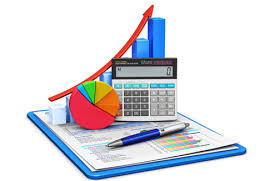 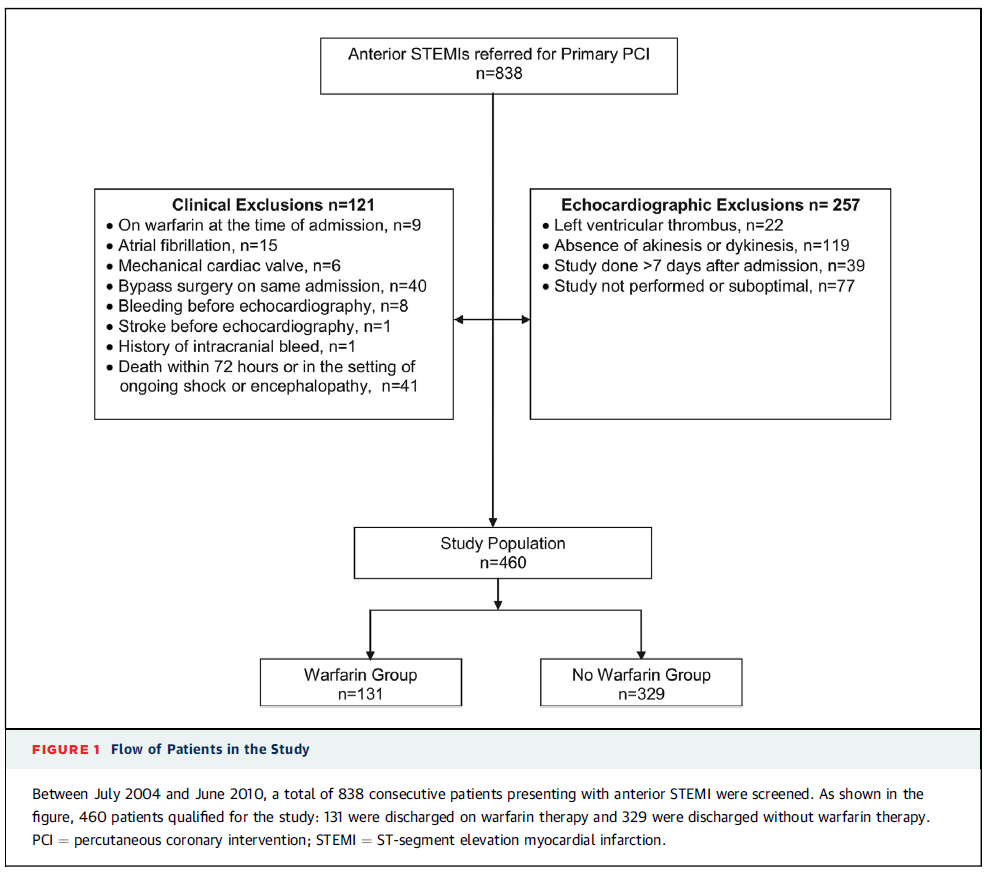 [Speaker Notes: Figura 1Flujo de pacientes en el estudio
Entre julio de 2004 y junio de 2010, se examinaron un total de 838 pacientes consecutivos que presentaban STEMI anterior. Como se muestra en la figura, 460 pacientes calificaron para el estudio: 131 fueron dados de alta con terapia con warfarina y 329 fueron dados de alta sin terapia con warfarina. PCI = intervención coronaria percutánea; STEMI = infarto de miocardio con elevación del segmento ST.]
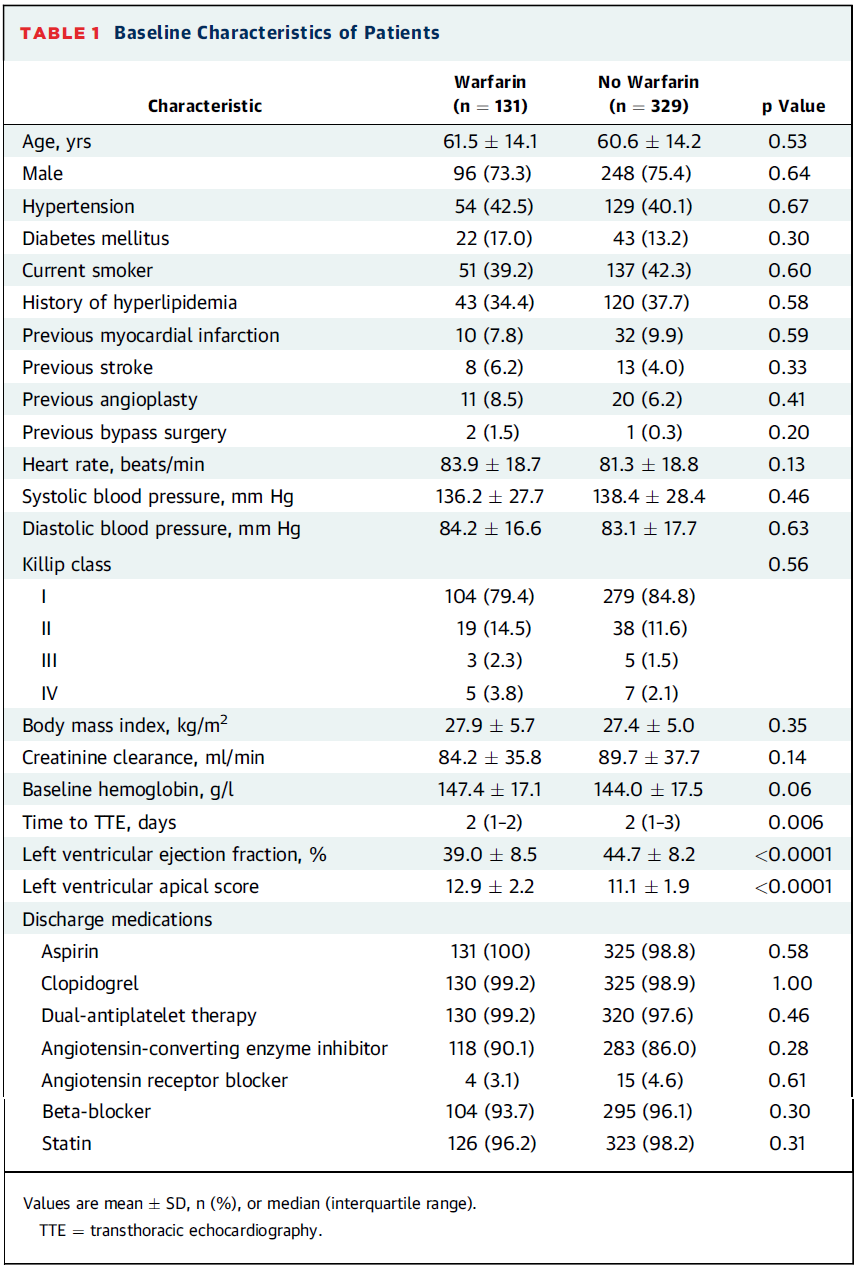 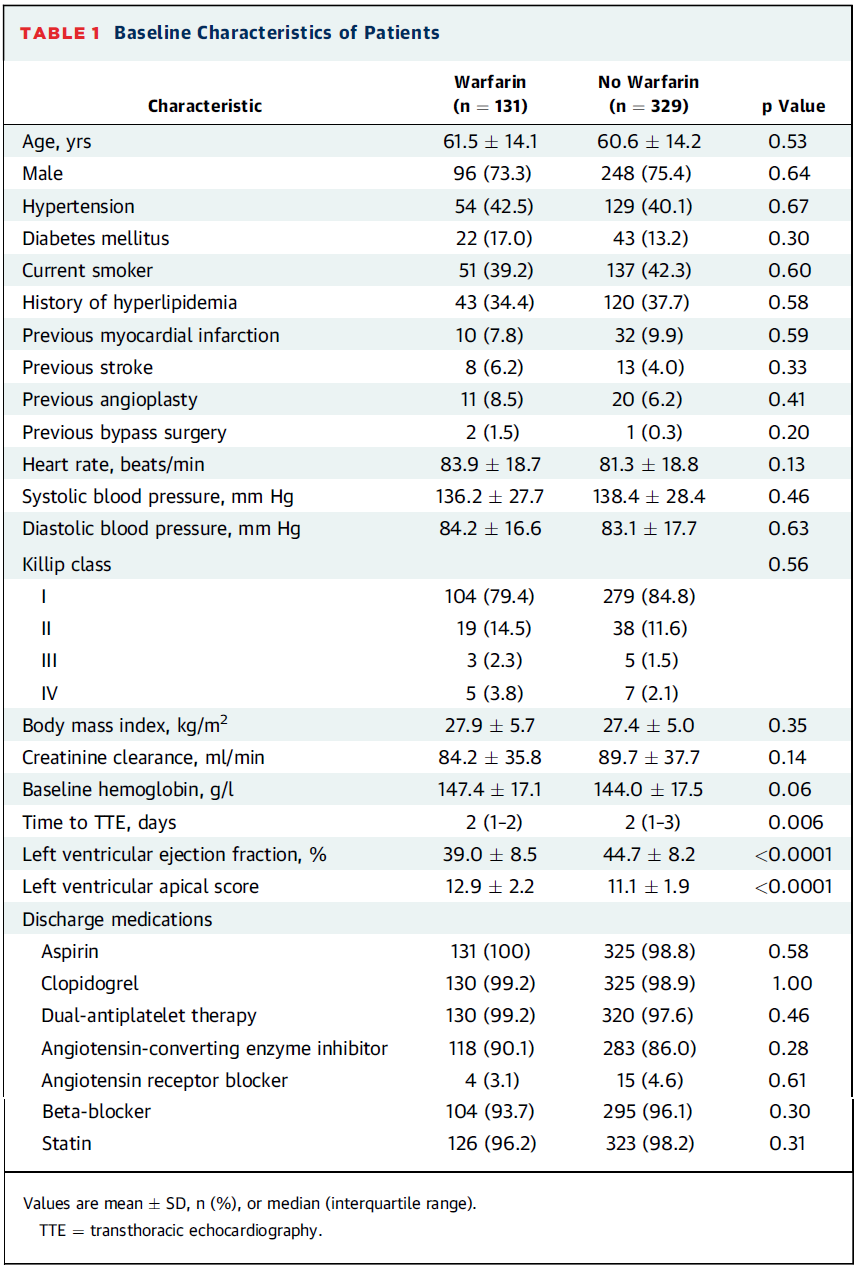 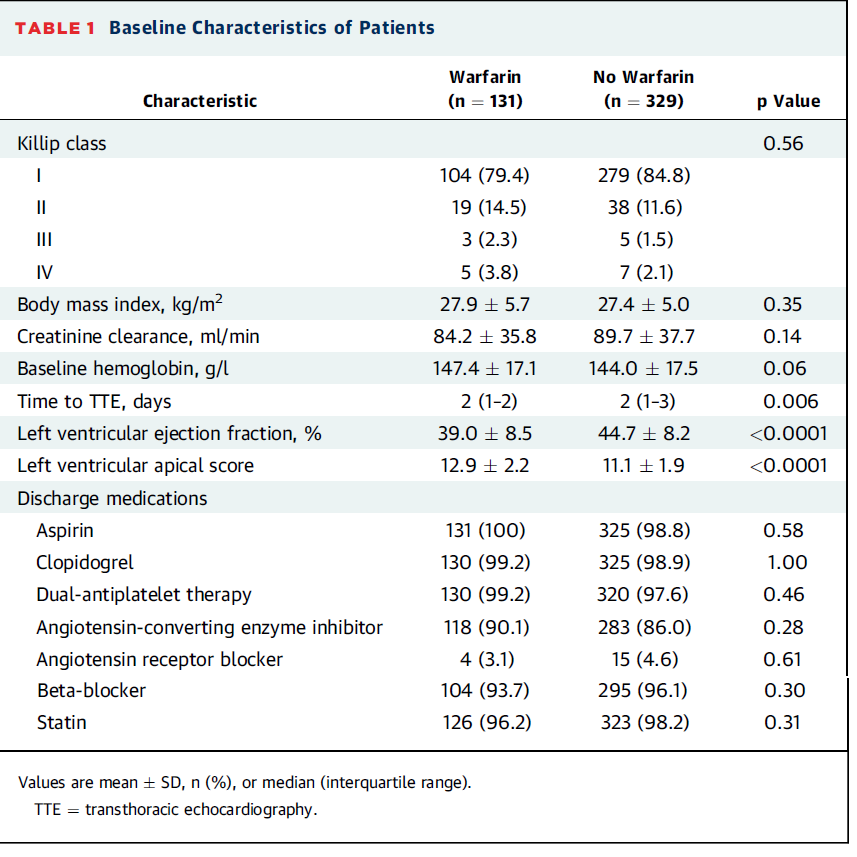 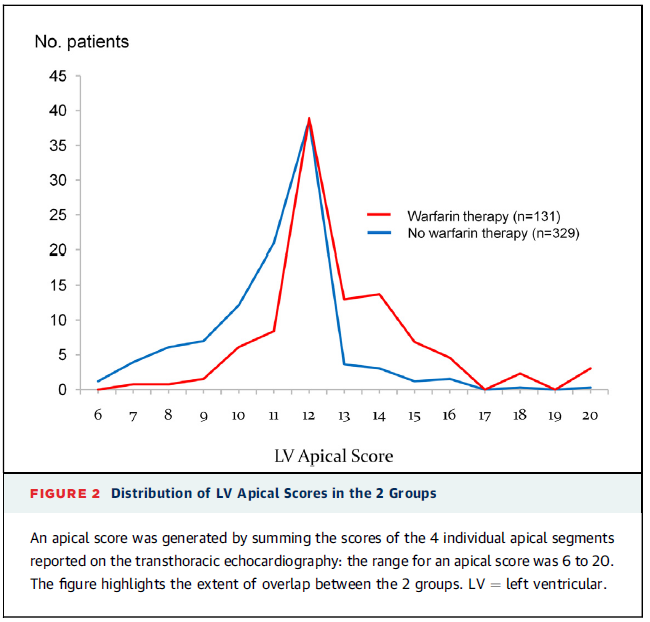 [Speaker Notes: Figura 2Distribución de los puntajes apicales del VI en los 2 grupos
Se generó un puntaje apical al sumar los puntajes de los 4 segmentos apicales individuales informados en la ecocardiografía transtorácica: el rango para un puntaje apical fue de 6 a 20. La figura resalta el grado de superposición entre los 2 grupos. LV = ventricular izquierdo.]
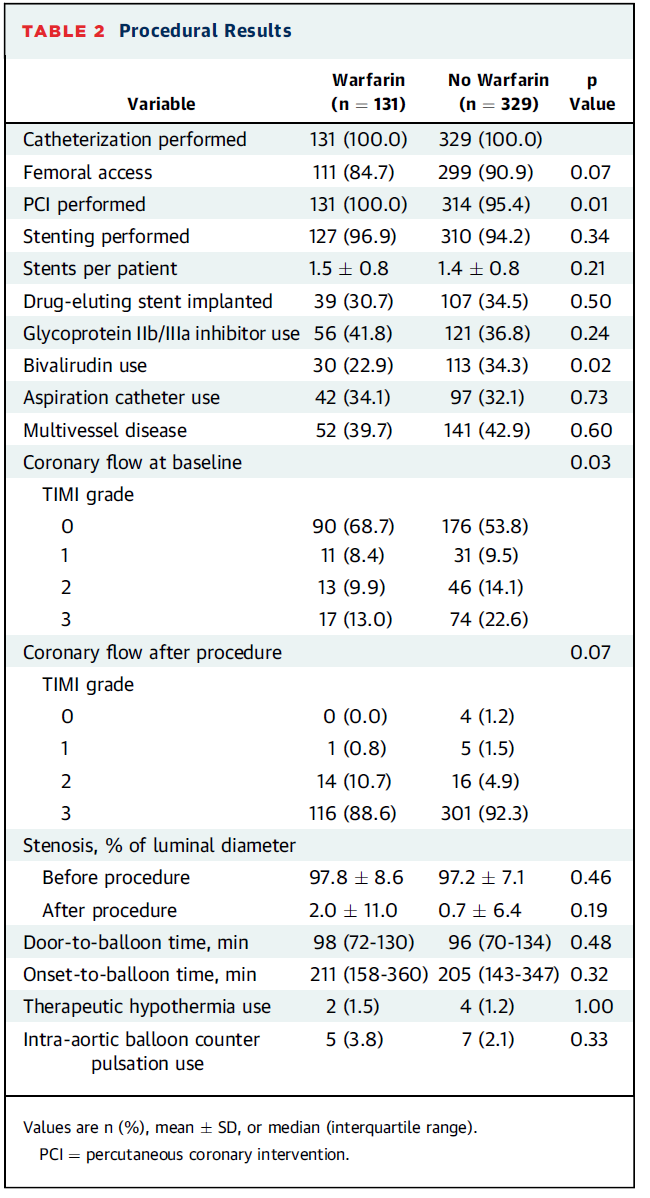 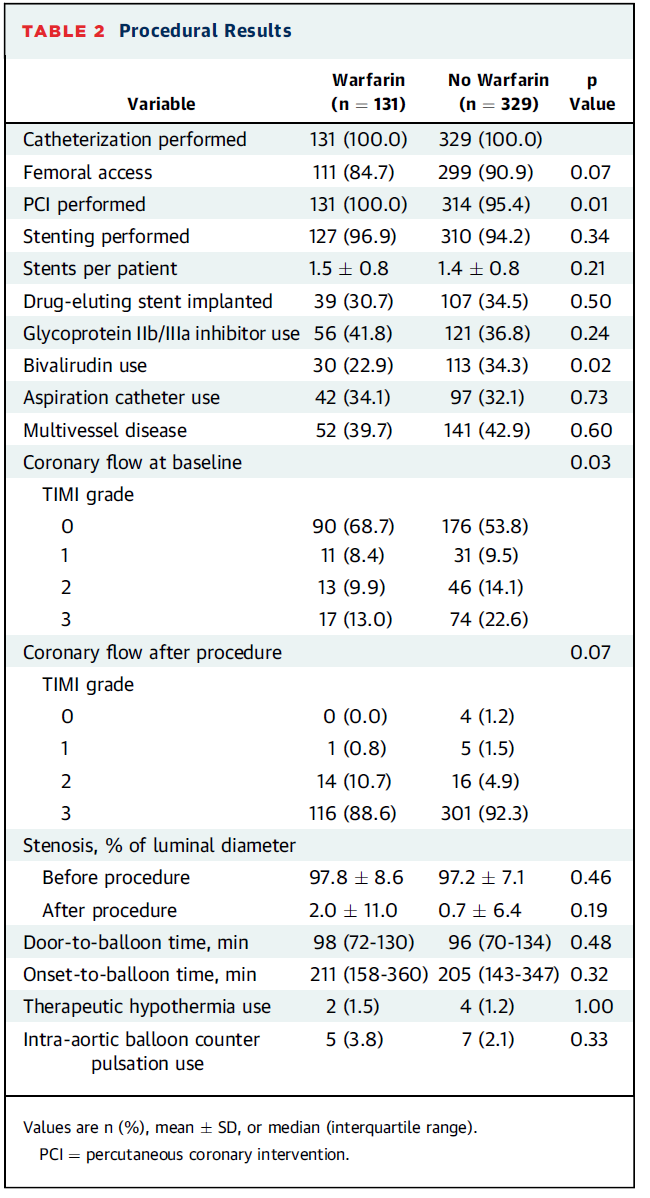 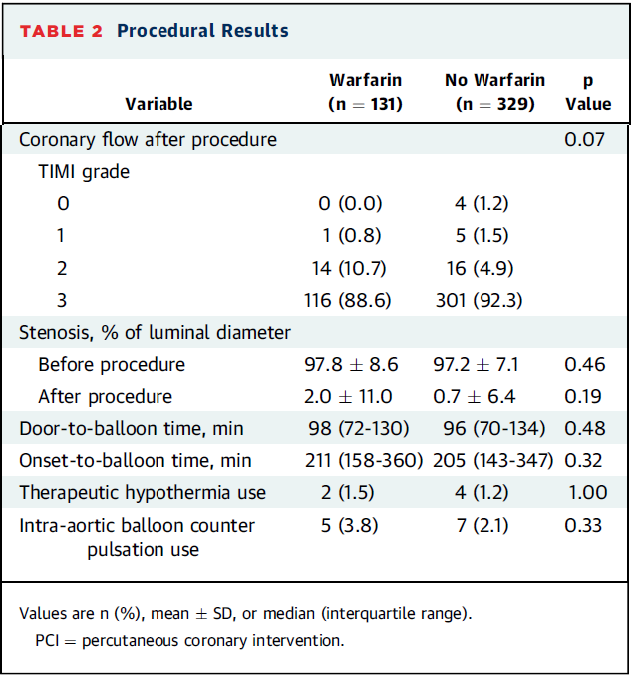 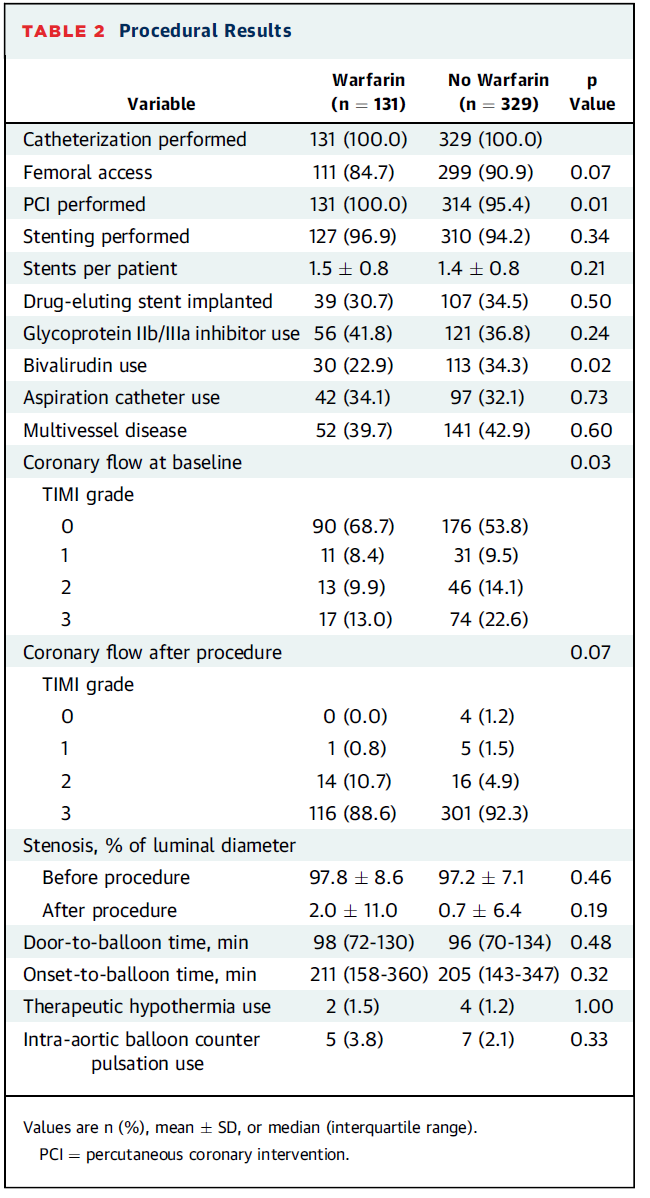 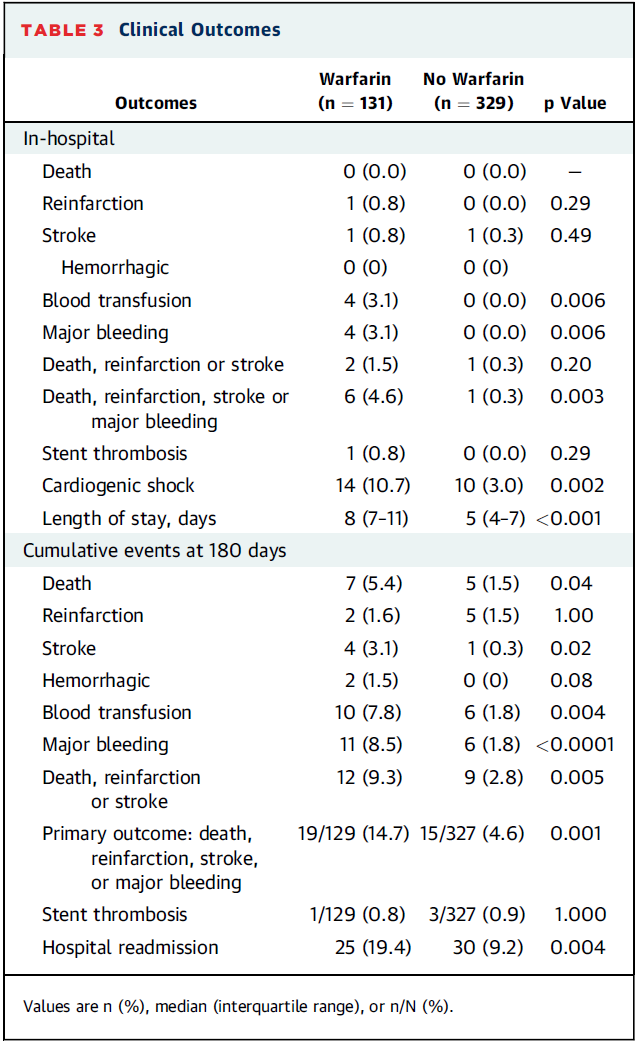 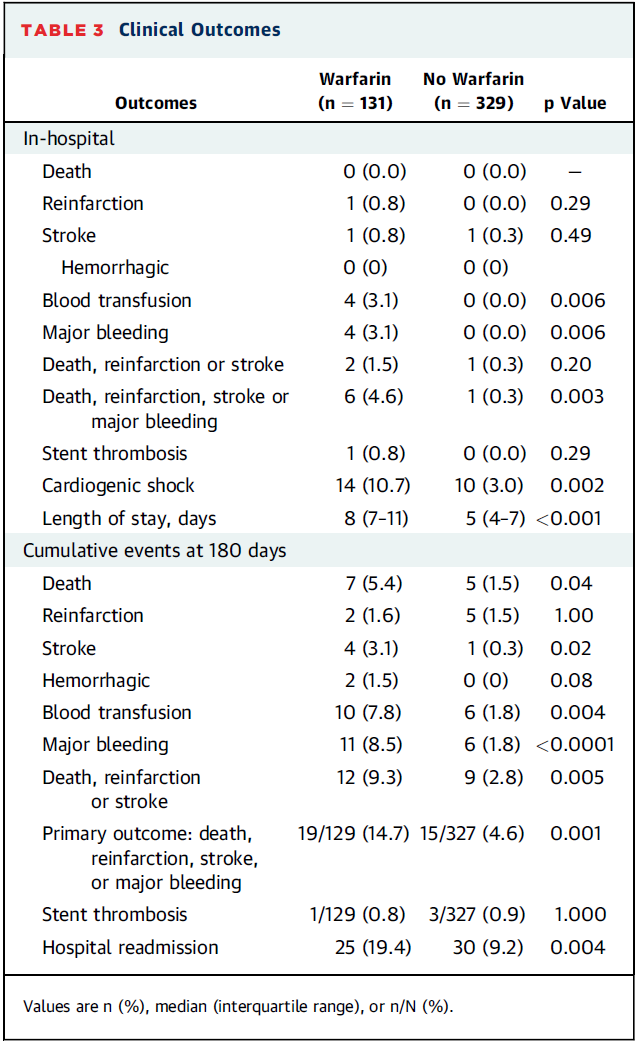 [Speaker Notes: En comparación con los pacientes a los que no se les recetó warfarina, los pacientes a los que se recetó warfarina tuvieron una tasa más alta de NACE a los 180 días (14,7% frente a 4,6%, p = 0,001). La tasa de muerte fue mayor en los pacientes que recibieron warfarina (5.4% vs. 1.5%, p = 0.04, y la tasa de apoplejía también fue más alta (3.1% vs. 0.3%, p = 0.02). Dos pacientes en el grupo de warfarina ( 1.5%) versus ninguno en el grupo sin warfarina experimentaron un accidente cerebrovascular hemorrágico (p = 0.08). No hubo diferencia en las tasas de reinfarto entre los 2 grupos. La necesidad de transfusión de sangre fue mayor en el grupo de warfarina (7.8% vs. 1.8%, p = 0.004), al igual que la hemorragia mayor (transfusión de sangre o accidente cerebrovascular hemorrágico) (8.5% vs. 1.8%, p <0.0001).]
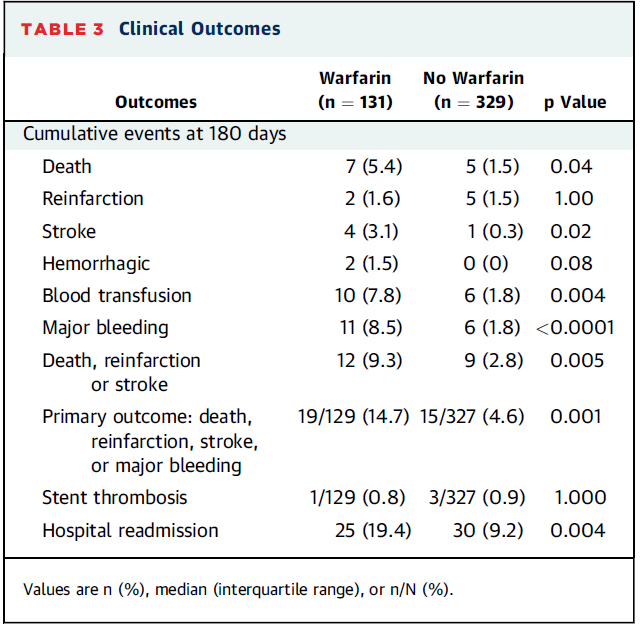 [Speaker Notes: En comparación con los pacientes a los que no se les recetó warfarina, los pacientes a los que se recetó warfarina tuvieron una tasa más alta de NACE a los 180 días (14,7% frente a 4,6%, p = 0,001). La tasa de muerte fue mayor en los pacientes que recibieron warfarina (5.4% vs. 1.5%, p = 0.04, y la tasa de apoplejía también fue más alta (3.1% vs. 0.3%, p = 0.02). Dos pacientes en el grupo de warfarina ( 1.5%) versus ninguno en el grupo sin warfarina experimentaron un accidente cerebrovascular hemorrágico (p = 0.08). No hubo diferencia en las tasas de reinfarto entre los 2 grupos. La necesidad de transfusión de sangre fue mayor en el grupo de warfarina (7.8% vs. 1.8%, p = 0.004), al igual que la hemorragia mayor (transfusión de sangre o accidente cerebrovascular hemorrágico) (8.5% vs. 1.8%, p <0.0001).]
RESULTADOS
Impacto del tratamiento con warfarina
Puntaje de propensión: se observó que el odds ratio (OR) de NACE era mayor en el grupo de pacientes tratados con warfarina (OR: 4,01, intervalo de confianza [IC] del 95%: 2,15 a 7,50, p <0,0001).
Análisis de regresión logística multivariable: en los pacientes a los que se prescribió warfarina, el OR de NACE permaneció significativamente más alto en comparación con los pacientes a los que no se recetó warfarina (OR: 3,13, IC del 95%: 1,34 a 7,22, p = 0,007).
DISCUSIÓN
En este estudio, la adición de warfarina para prevenir las complicaciones tromboembólicas en pacientes que presentan IMCEST anterior tratados con ICP primaria se asoció con más eventos clínicos adversos en comparación con los pacientes que recibieron tratamiento sin warfarina.
Estos resultados sugieren que en ausencia de trombo VI, la adición de warfarina no está indicada para el tratamiento de pacientes con acinesia apical o discinesia en ETT.
Se ha informado que el riesgo de hemorragia mayor con triple terapia es de 2 a 5 veces mayor en comparación con DAPT solo en pacientes tratados con stent coronario. Sin embargo, los datos de resultados sobre el uso de terapia triple en pacientes tratados con ICP primaria siguen siendo limitados.
No se informó las medidas del INR en el momento de los eventos.
LIMITACIONES
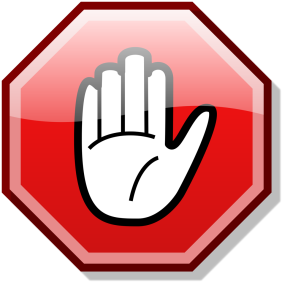 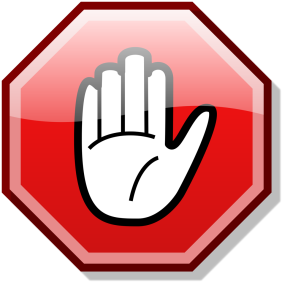 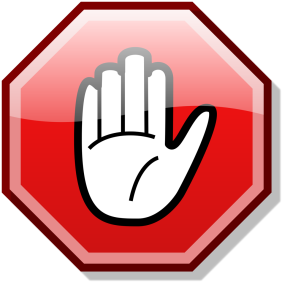 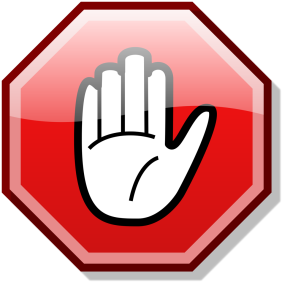 CONCLUSIONES
Estos resultados no respaldan la adición de la terapia con warfarina después de la ICP primaria en pacientes con acinesia apical o discinesia. La revisión de las pautas actuales puede estar justificada.
LISTA DE COTEJO
No se incluyó debido a que no se encontró lista de cotejo que se ajustara al tipo de estudio.
APORTES DEL GRUPO
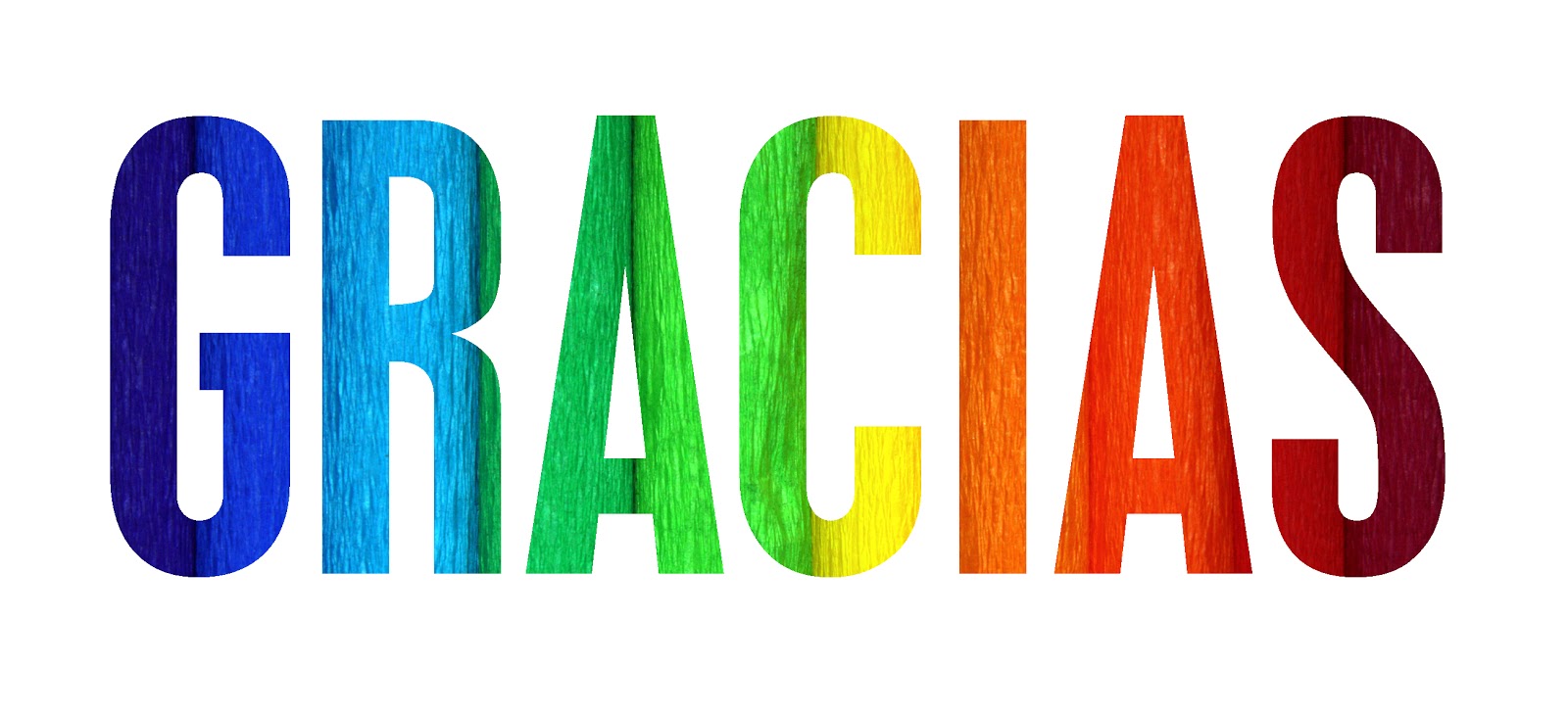